Centrum pro regionální rozvoj České republiky v období 2014-2020
Mgr. Jan Veselský, specialista pro absorpční kapacitu
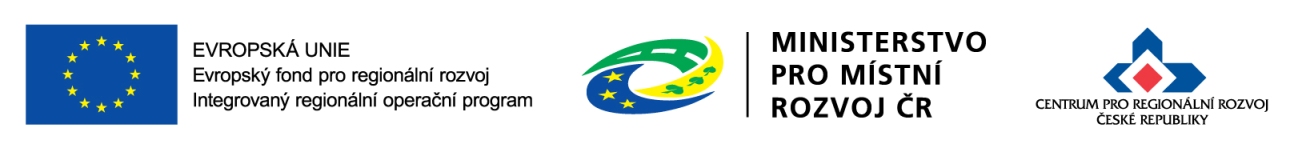 9.2.2016 Praha- Dotační možnosti a aktuální výzvy v rámci  IROP
Centrum pro regionální rozvoj České republiky(Centrum)
Státní příspěvková organizace zřízená Zákonem č. 248/2000 Sb., o podpoře regionálního rozvoje, a řízená Ministerstvem pro místní rozvoj ČR
zprostředkující subjekt pro vybrané operační programy 
konzultační a informační činnost
kontrola a monitoring realizace projektů
(2014-2020) Integrovaný regionální operační program
(2007-2013) Integrovaný operační program, OP Technická pomoc
(2004-2006) Společný regionální operační program, OP JPD2
(1998-2004) předvstupní programy (PHARE, ISPA, SAPARD)
kontrolní subjekt pro operační programy Cíle 3 (nyní Cíl 2)
hostitelská organizace pro pracoviště Enterprise Europe Network
poradenství pro malé a střední podnikatele
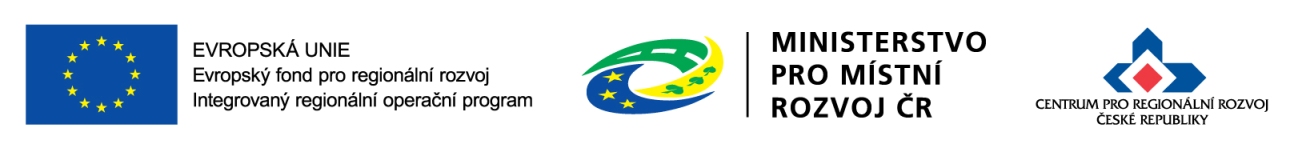 2
http://www.crr.cz/cs/crr/novinky/
Činnosti Zprostředkujícího subjektu:
Poskytování konzultačního servisu
do předložení projektu resp. žádosti o podporu do příslušné výzvy – pracovníci pro absorpční kapacitu
od předložení žádosti – přiřazený manažer projektu
Příjem projektů
pouze elektronicky vč. všech příloh přes aplikaci MS2014+ (dostupné na http://www.mssf.cz/)
Výběr a hodnocení projektů vč. ex-ante analýzy rizik
-     Kontrola obecných a specifických kritérií přijatelnosti a formálních náležitostí
Věcné hodnocení
Ex-ante analýza rizik
realizovatelnost z hlediska věcného i finančního 
Ex-ante kontrola na základě výsledku analýzy rizik
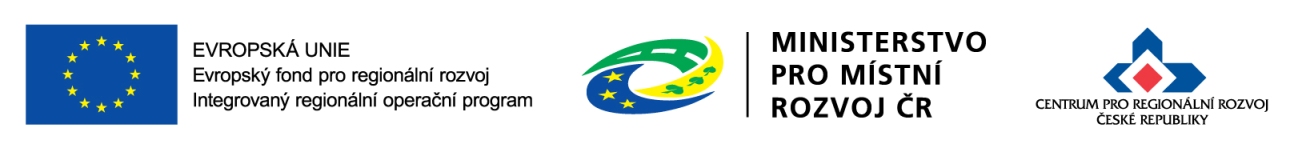 3
Činnosti Zprostředkujícího subjektu:
Kontrola realizace a monitoring projektů
kontrola interim – administrativní, na místě
kontrola veřejných zakázek
plnění pravidel publicity
plnění monitorovacích indikátorů
změny v projektech
zprávy o realizaci
Financování projektů
kontrola žádostí o platbu
kontrola způsobilosti výdajů
Udržitelnost
zprávy o udržitelnosti
sledování monitorovacích indikátorů
kontrola ex-post administrativní, na místě
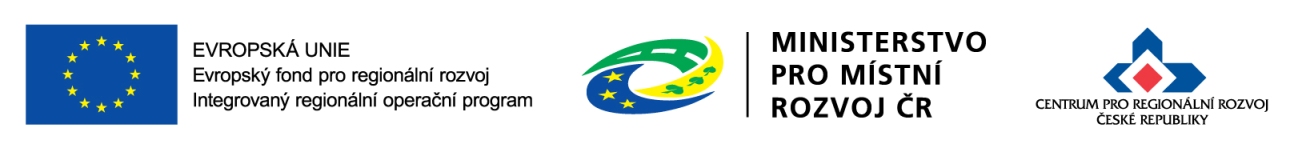 4
Konzultační servis pro žadatele:
Období před předložením žádosti o podporu:
Dotazy obecné – např. výběrová řízení, způsobilost výdajů, indikátory, publicita apod.
Dotazy na specifické cíle (SC) –  např. oprávněnost žadatelů, způsobilost záměru do  jednotlivých SC v IROPu, zahájení prací na projektu, veřejná podpora k jednotlivým SC, způsobilé výdaje, limity na výdaje u jednotlivých SC apod.

Semináře k vyhlášeným výzvám:
Semináře k výzvám organizované řídícím orgánem - MMR
Semináře/workshopy organizované zprostředkujícím subjektem – Centrum – k výzvám, k administraci projektů, k veřejným zakázkám. 
Příští seminář se bude konat 1.3.2016 pro výzvy č. 20 (Nízkoemisní a bezemisní vozidla) a č. 22 (Telematika pro veřejnou dopravu).

Období po předložení žádosti o podporu:
Po zaregistrování žádosti v IS KP2014+ bude k žádosti o podporu přiřazen manažer projektu. Kontakty na něj budou žadateli zaslány depeší přes monitorovací systém.
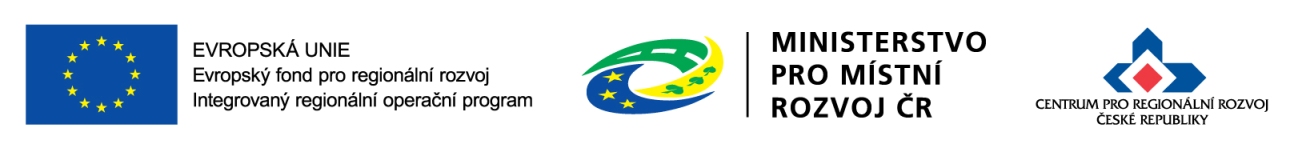 5
www.dotaceEU.cz/IROP
http://www.crr.cz/cs/crr/kalendar-akci/
Přehled vyhlášených výzev IROP v r. 2015
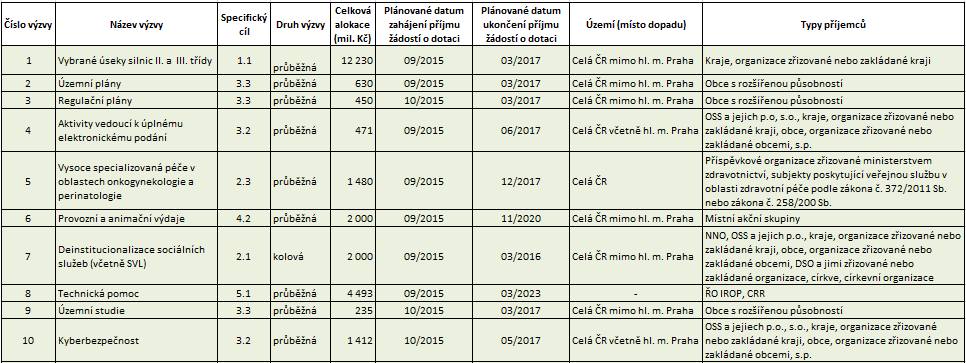 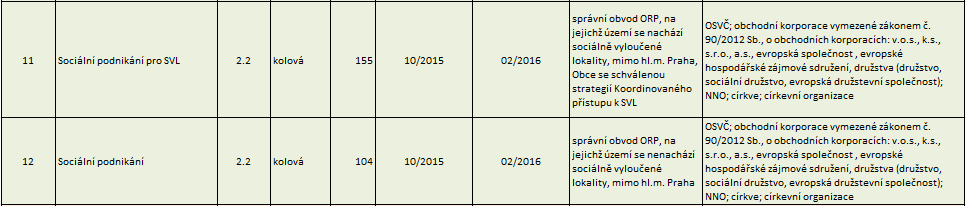 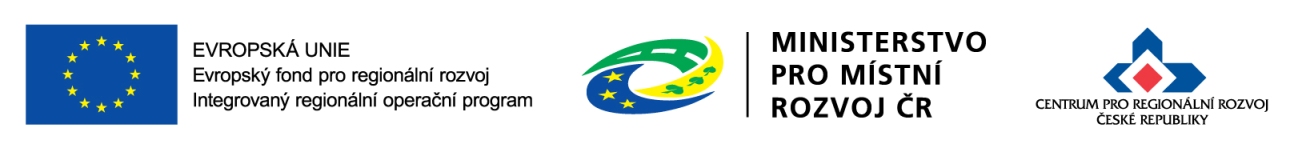 6
http://www.dotaceeu.cz/cs/Microsites/IROP/Vyzvy
Přehled vyhlášených výzev IROP v r. 2015
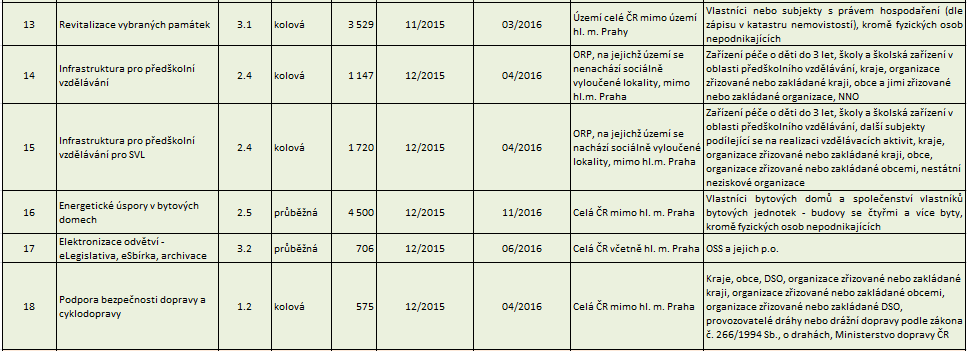 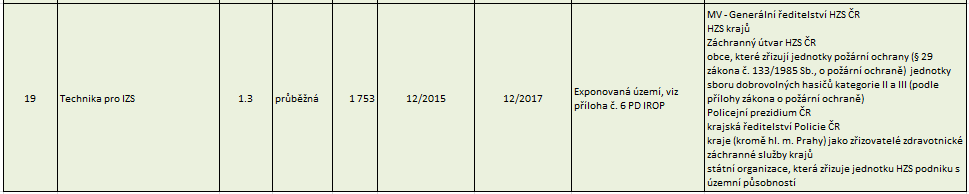 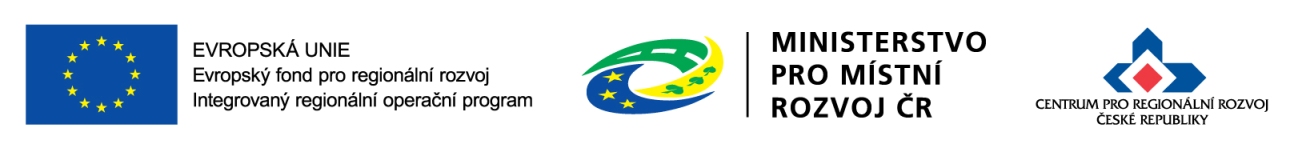 7
http://www.dotaceeu.cz/cs/Microsites/IROP/Vyzvy
Přehled plánovaných výzev 1.Q 2016
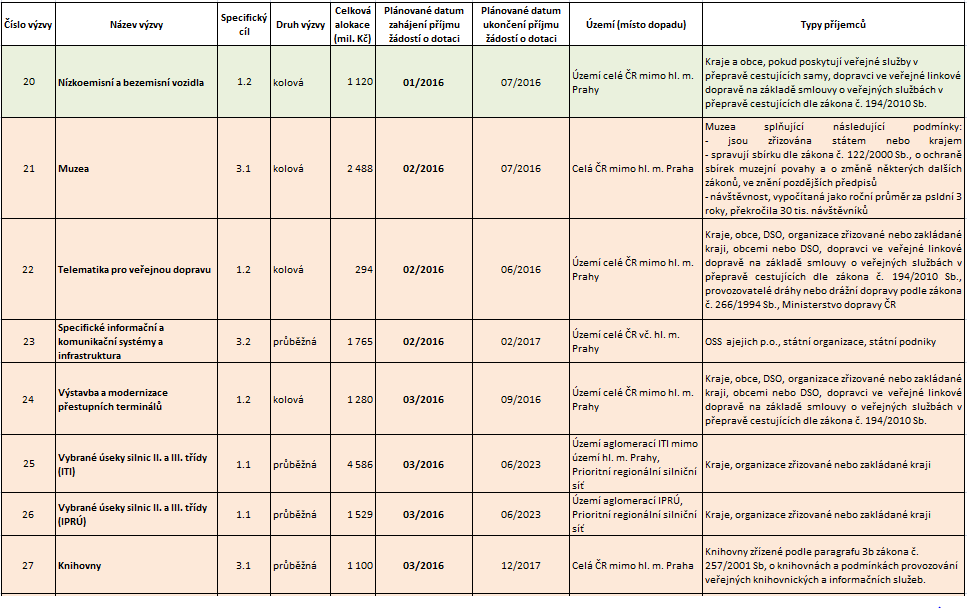 8
http://www.dotaceeu.cz/cs/Microsites/IROP/Vyzvy
Přehled plánovaných výzev 1.Q 2016 (celkem 47 výzev)
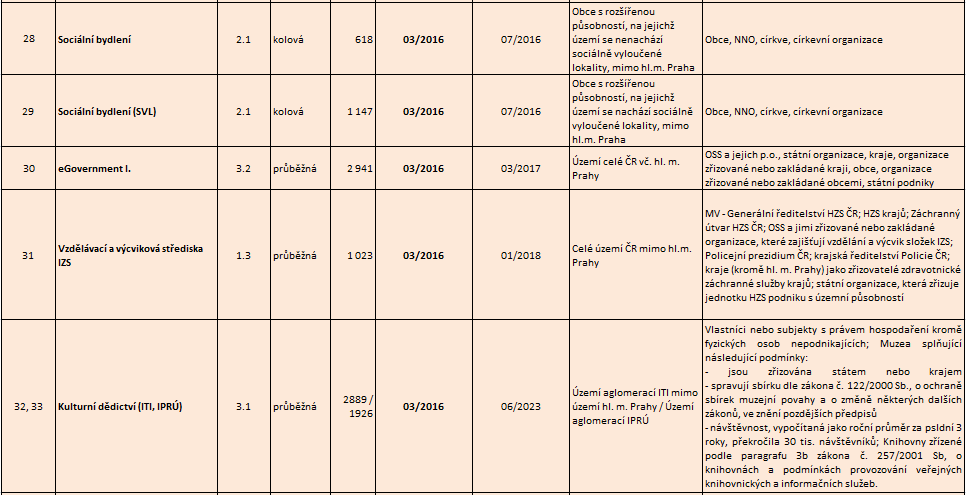 9
http://www.dotaceeu.cz/cs/Microsites/IROP/Vyzvy
Konzultační servis pro žadatele:
Obecné dotazy i dotazy ke specifickým cílům konzultujte s kontaktním pracovníkem Centra pro regionální rozvoj pro příslušný kraj:

Kontakt na oddělení pro Středočeský kraj
Bc. Dana Čechová, vedoucí oddělení, tel. 731 604 806, 221 596 553, email: cechova@crr.cz 
Mgr. Jan Veselský, specialista pro absorpční kapacitu, tel. 725 037 963, email: iropstredocesky@crr.cz
Ing. Veronika Maršálková, manažer projektu, tel. 221 596 524, email: marsalkova@crr.cz 
Ing. Barbora Šaldová, manažer projektu, tel. 221 596 , email: saldova@crr.cz 
Ing. Kamila Kaňová, manažer projektu, tel. 221 596 551, email: kanova@crr.cz 
Bc. Petra Majdišová, tel. 221 596 503, email: majdisova@crr.cz 
Bc. Kamil Jiránek, tel. 221 596 552, email: jiranek@crr.cz 

Adresa: nám. Míru 9, 120 53 Praha 2 (Národní dům na Vinohradech)
Kontakty IROP: http://www.crr.cz/cs/crr/kontakty-iop-irop/
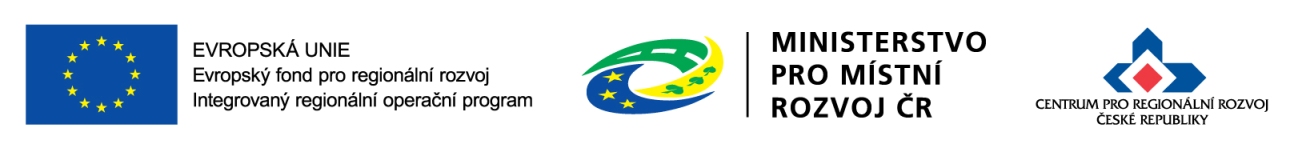 10
Děkuji za pozornostiropstredocesky@crr.cz725 037 963
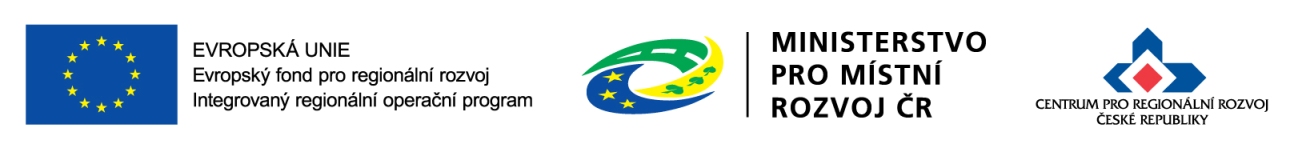 11